PLAN COMÚN | NIVEL 3° MEDIO
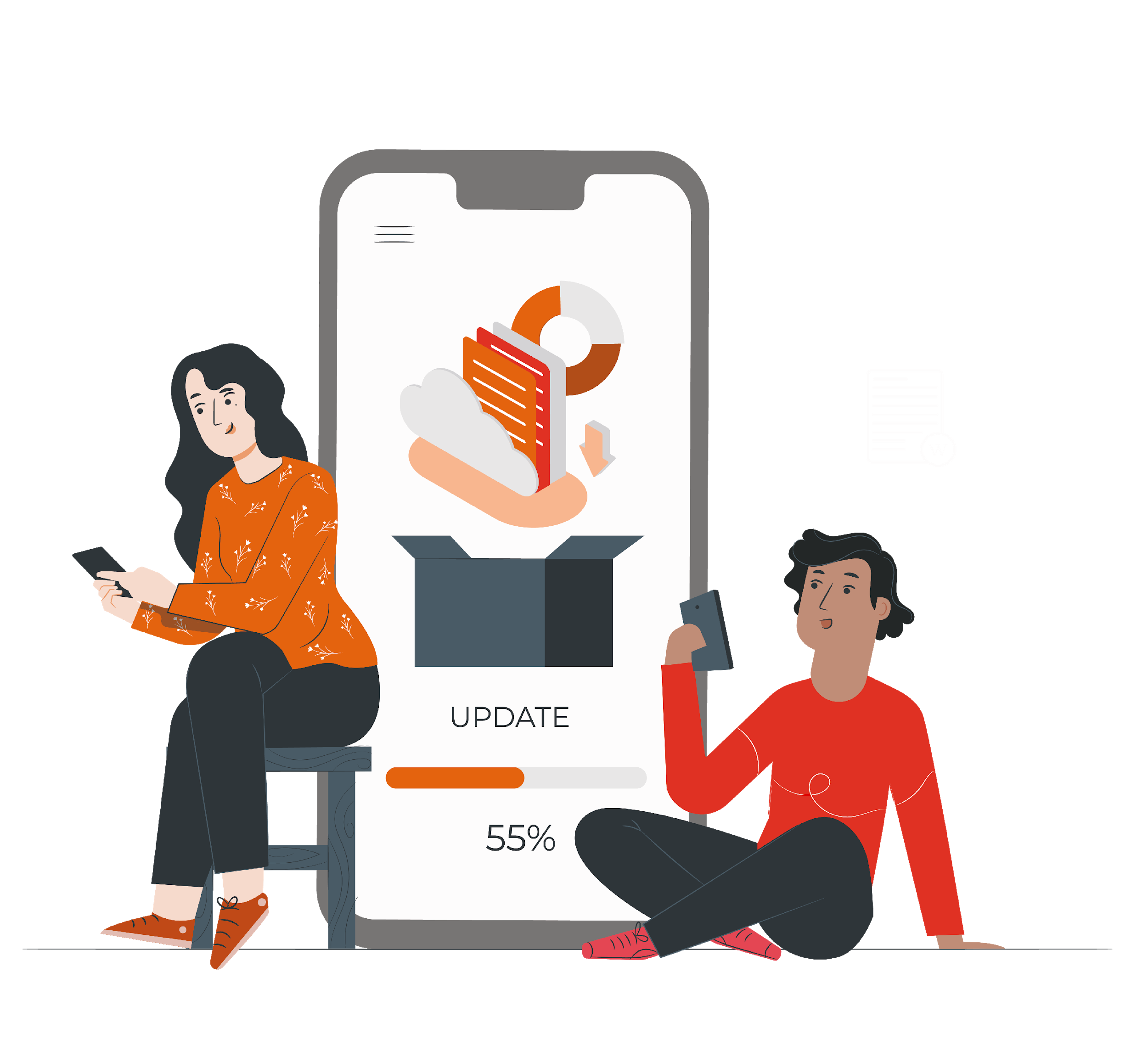 MÓDULO 6
APLICACIONES
INFORMÁTICAS 
PARA LA GESTIÓN 
ADMINISTRATIVA
En estos documentos se utilizarán de manera inclusiva términos como: el estudiante, el docente, el compañero u otras palabras equivalentes y sus respectivos plurales, es decir, con ellas, se hace referencia tanto a hombres como a mujeres.
MÓDULO 6 | APLICACIONES INFORMÁTICAS PARA LA GESTIÓN ADMINISTRATIVA
ACTIVIDAD 7
INFORMES EN WORD
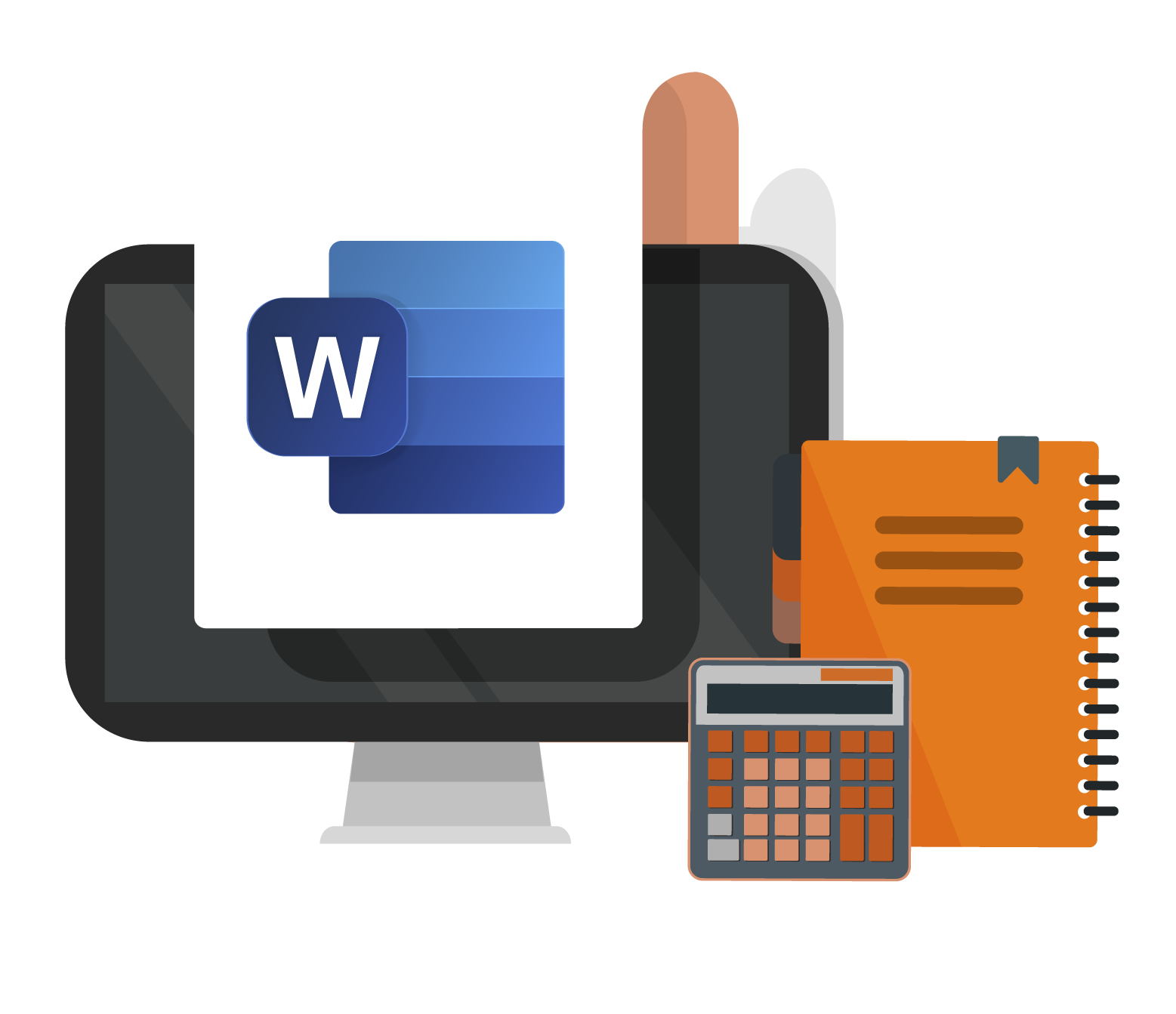 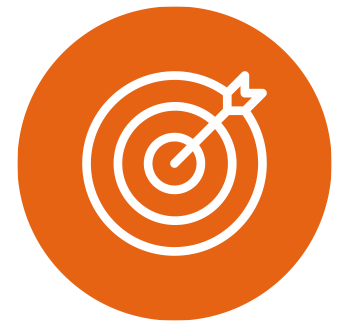 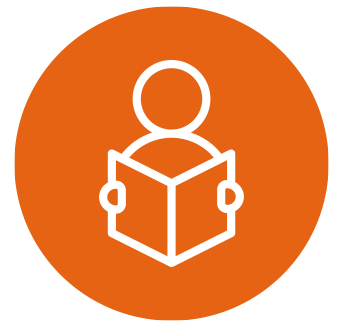 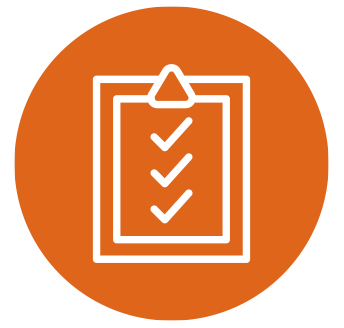 OBJETIVO DE APRENDIZAJE
APRENDIZAJE ESPERADO
CRITERIOS DE EVALUACIÓN
OA 6
Utilizar los equipos y herramientas tecnológicas en la gestión administrativa, considerando un uso eficiente de la energía, de los materiales y los insumos.

OA Genérico
B - C - H
3. Maneja a nivel intermedio software de propósito general, para desarrollar las tareas administrativas con eficiencia 
y eficacia.
3.1. Elabora documentos e informes con el procesador de textos Word, de manera ordenada considerando los criteriosdefinidos para ello.Utiliza funcionalidades de un procesador de texto, como tablas de contenido  con el fin de optimizar y organizar la información que  requiera la organización.
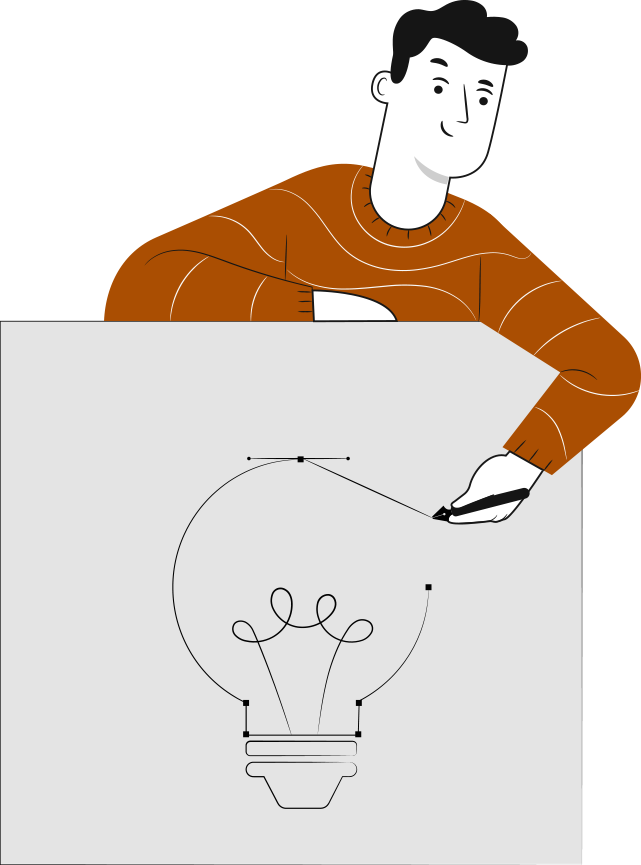 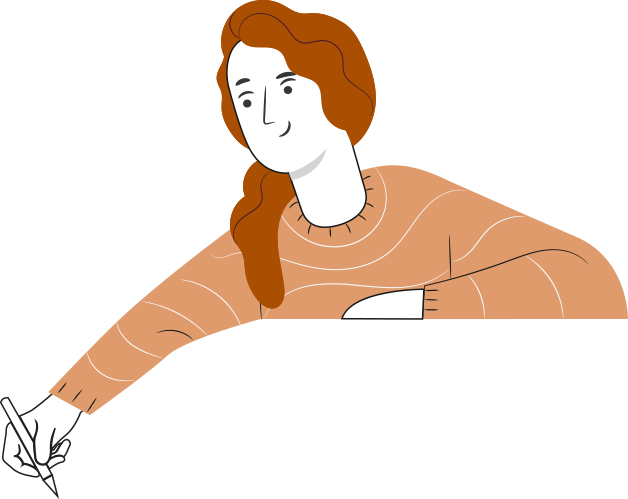 3
‹#›
1
3
2
Insertamos columnas.
Aplicamos combinación de correspondencia.
Aplicamos encabezado y pie de página.
RECORDEMOS
¿QUÉ APRENDIMOS LA ACTIVIDAD ANTERIOR?
TRABAJANDO EN WORD:
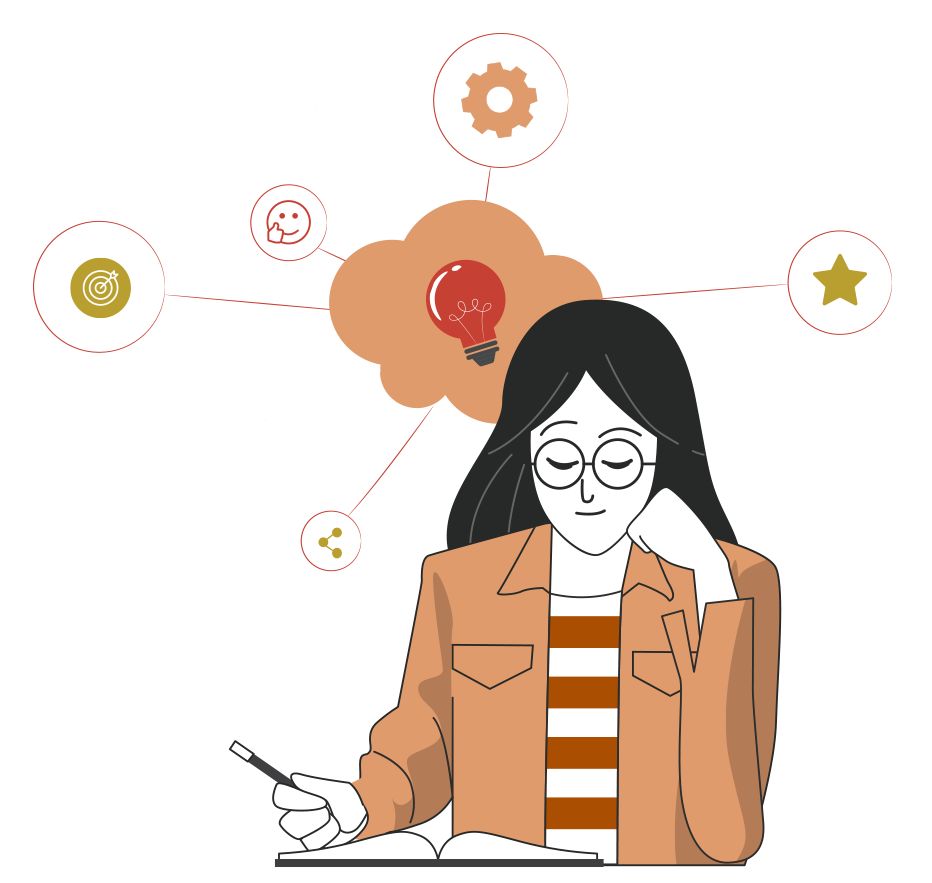 4
‹#›
ACTIVIDAD DE CONOCIMIENTOS PREVIOS
Para recordar los aprendizajes trabajados en la actividad anterior, te invitamos a desarrollar la Actividad 7 Conocimientos Previos. Que consiste en aplicar Encabezado, Pie de página, insertar columnas.
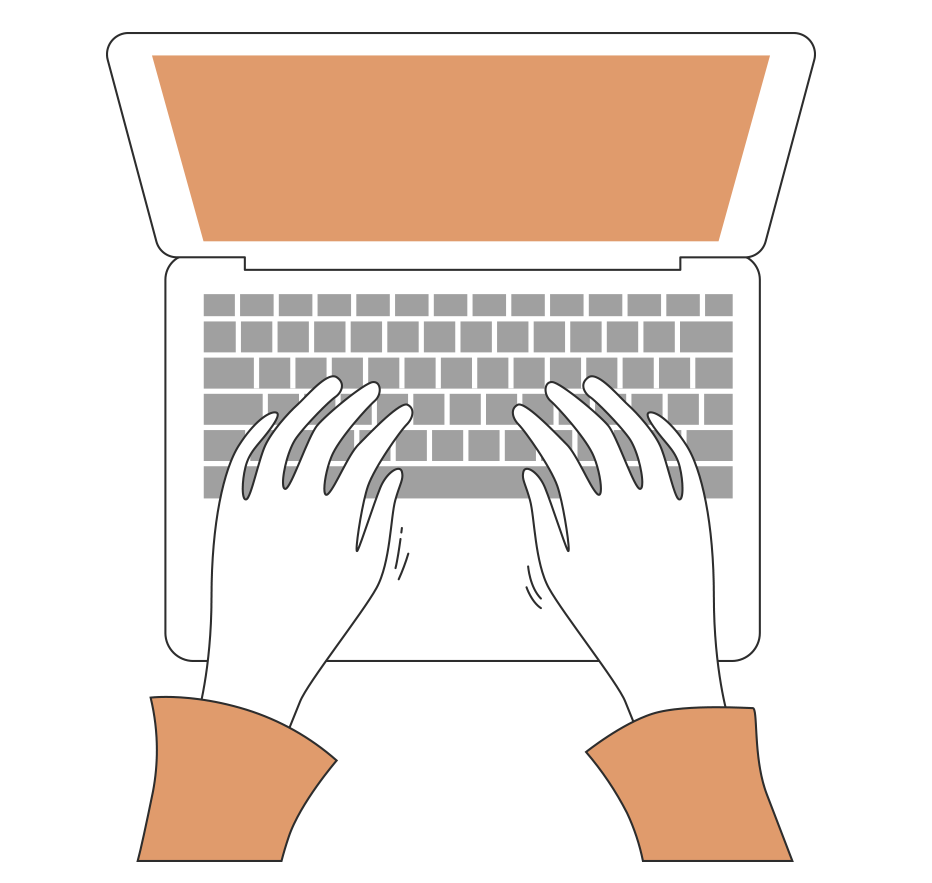 ¡Muy bien!
Te invitamos a profundizar revisando
la siguiente presentación
5
‹#›
1
2
7
MENÚ DE LA ACTIVIDAD
INFORMES EN WORD
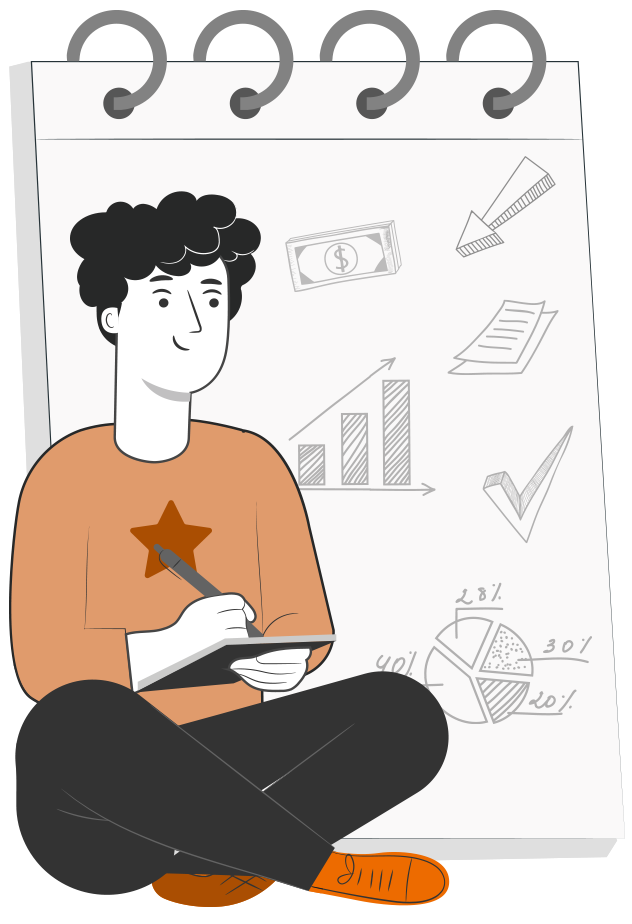 Al término de la actividad estarás en condiciones de:
Utilizar Tabla de contenidos automático.
Elaborar Informe aplicando portada.
6
‹#›
DEFINICIÓN
TABLA DE CONTENIDO
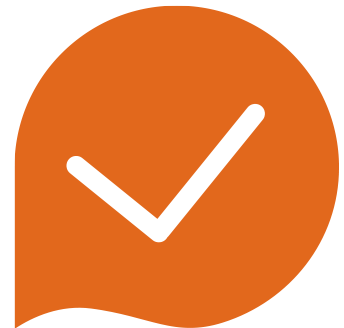 Para crear una Tabla de Contenido, puedes hacerlo con el “Título 1” de Estilos.

Asigna el estilo “Título1” a los títulos del documento.

Selecciona dónde quieres que vaya la Tabla de Contenido (conviene haber dejado una hoja en blanco previamente).

Selecciona el menú Referencias y selecciona Tabla de Contenido.

Se mostrará una Tabla de contenidos con los números de página asignados a cada título.

Si existe un cambio en el documento o se agrega un nuevo título, la tabla se debe actualizar pulsando el botón derecho del mouse.

Puedes ver un video explicativo en el siguiente link.
7
‹#›
TABLA DE CONTENIDO
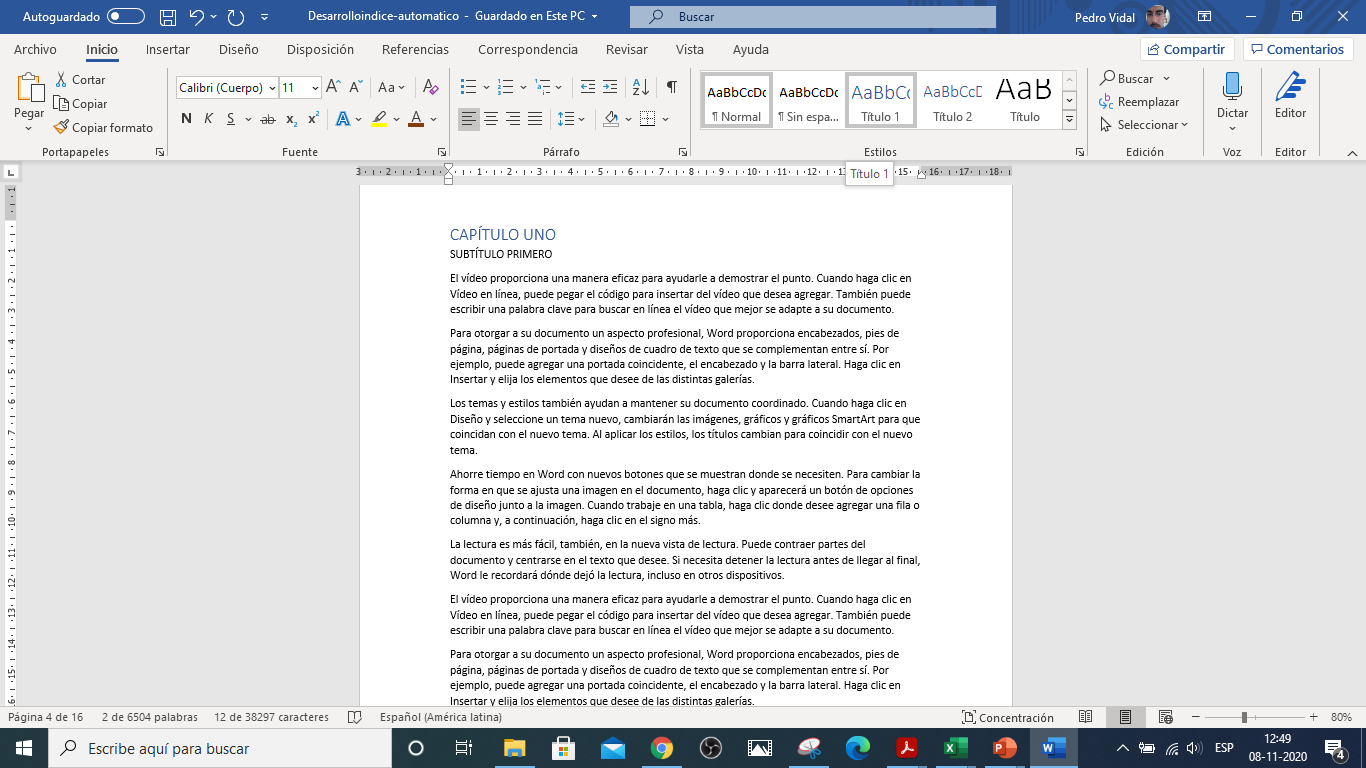 Abre el archivo “TabladeContenido.docx” entregado por su docente.

Selecciona el título “Capítulo I” y asigna el estilo “Título1”, como muestra la imagen.

Selecciona “Subtítulo Primero” y asigna el estilo “Título 2”.

Selecciona la página en blanco e inserta 
       la Tabla de contenidos.
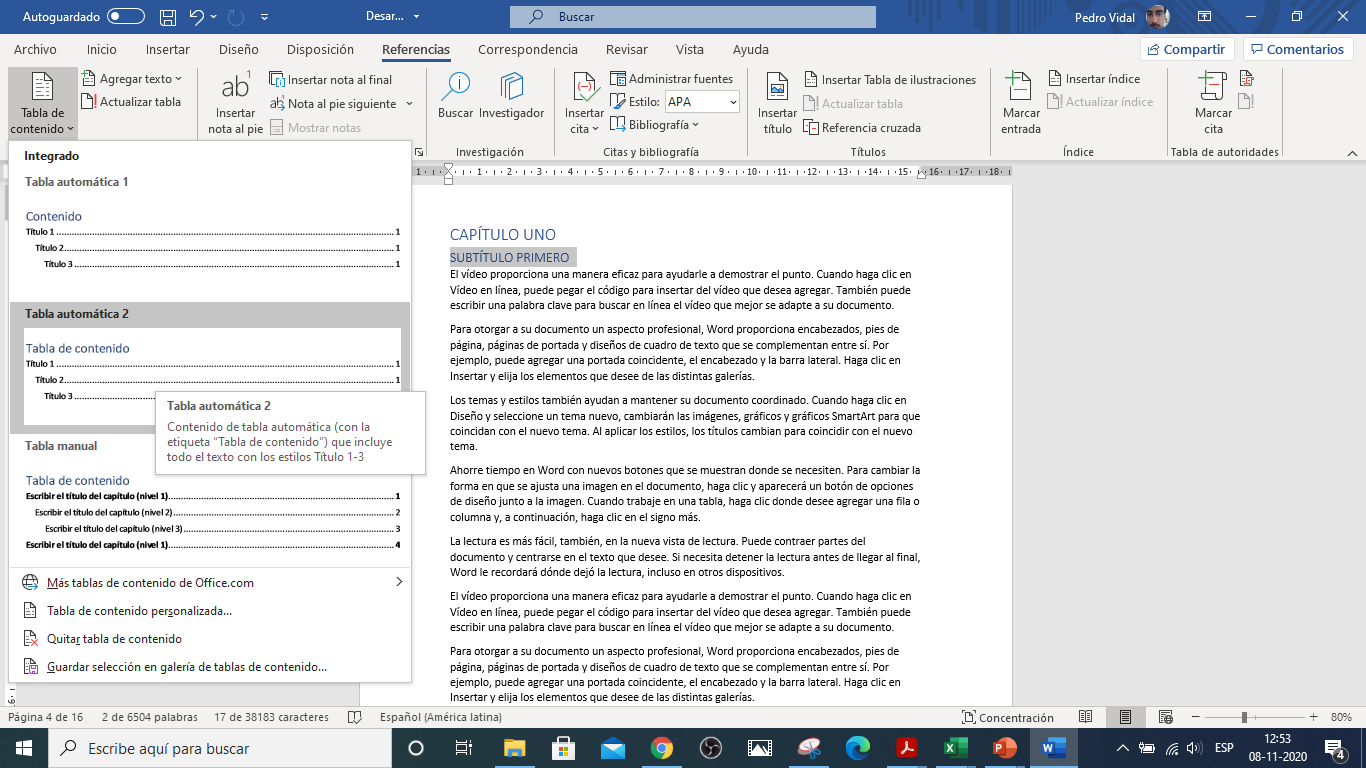 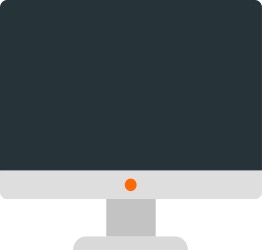 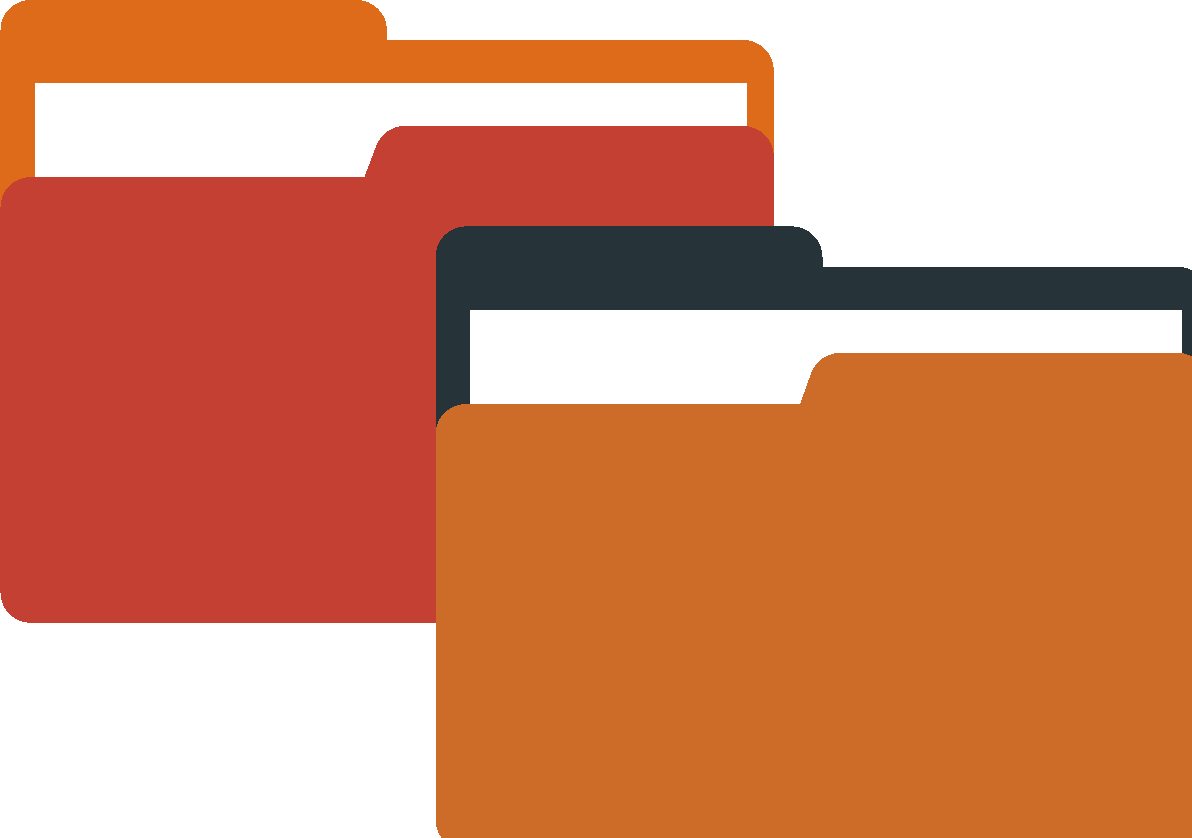 8
‹#›
¡Muy bien,
 ahora practiquemos!
INFORME CON PORTADA
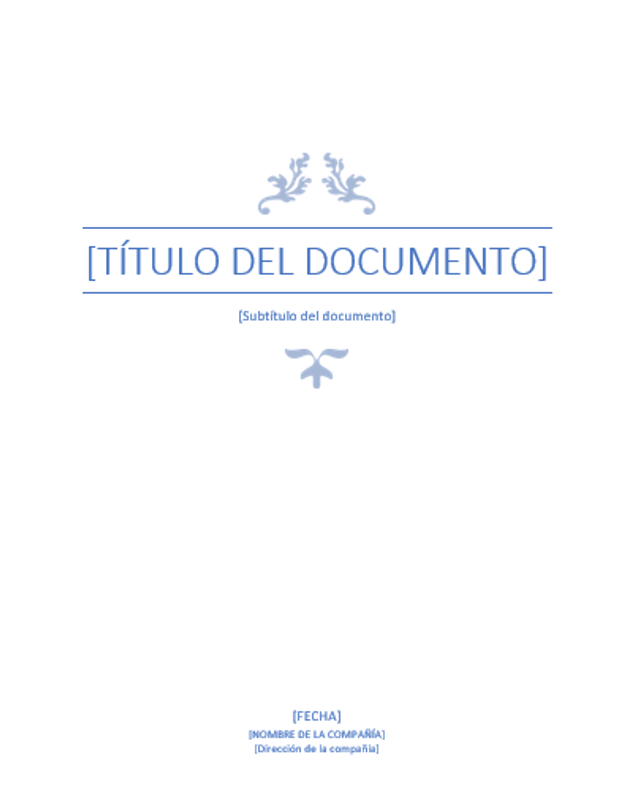 Para dar mejor presentación al informe, insertaremos una portada al principio del documento.
Haz clic al principio del documento.
En el menú Insertar selecciona “Portada” y elige “Filigrana” o alguna que te guste más.
Solo te queda completar los textos y listo.
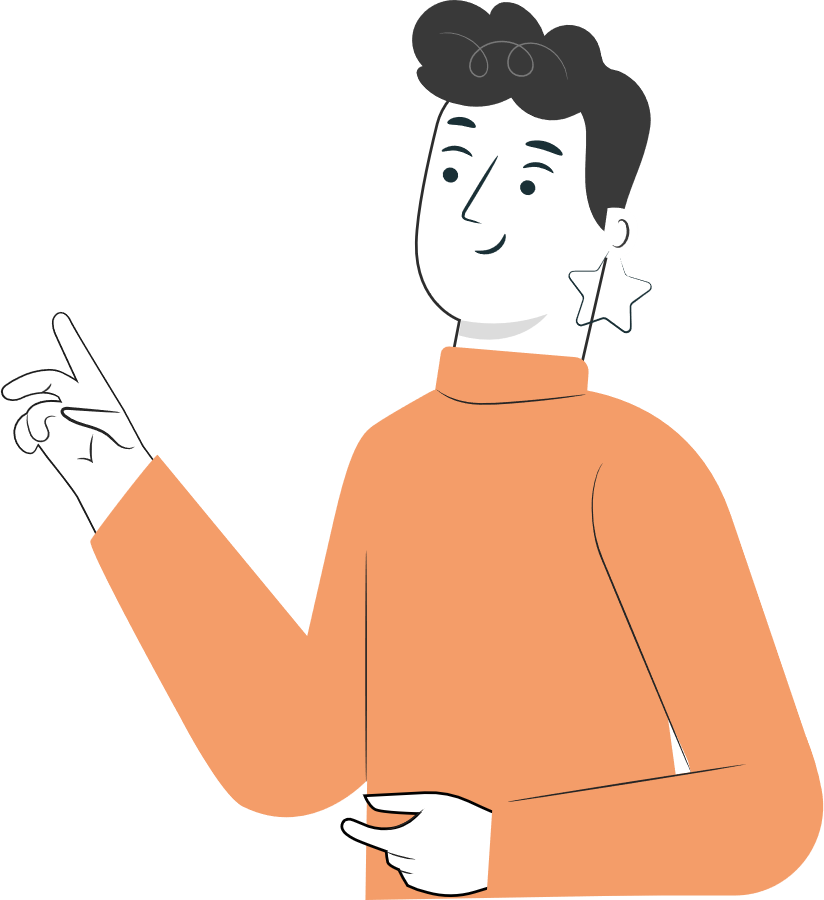 9
‹#›
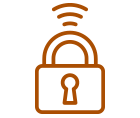 Cuidado con los dispositivos externos, asegura la información instalando antivirus.
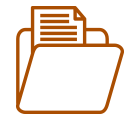 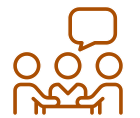 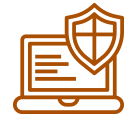 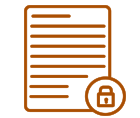 Realiza trabajo en equipo con respeto en tus opiniones, 
escucha a los demás.
Se riguroso y ordenado con los antecedentes que manejas.
Cuida tus claves de acceso.
Resguarda la confidencialidad de la información.
ANTES DE COMENZAR A TRABAJAR
TOMA LAS SIGUIENTES PRECAUCIONES
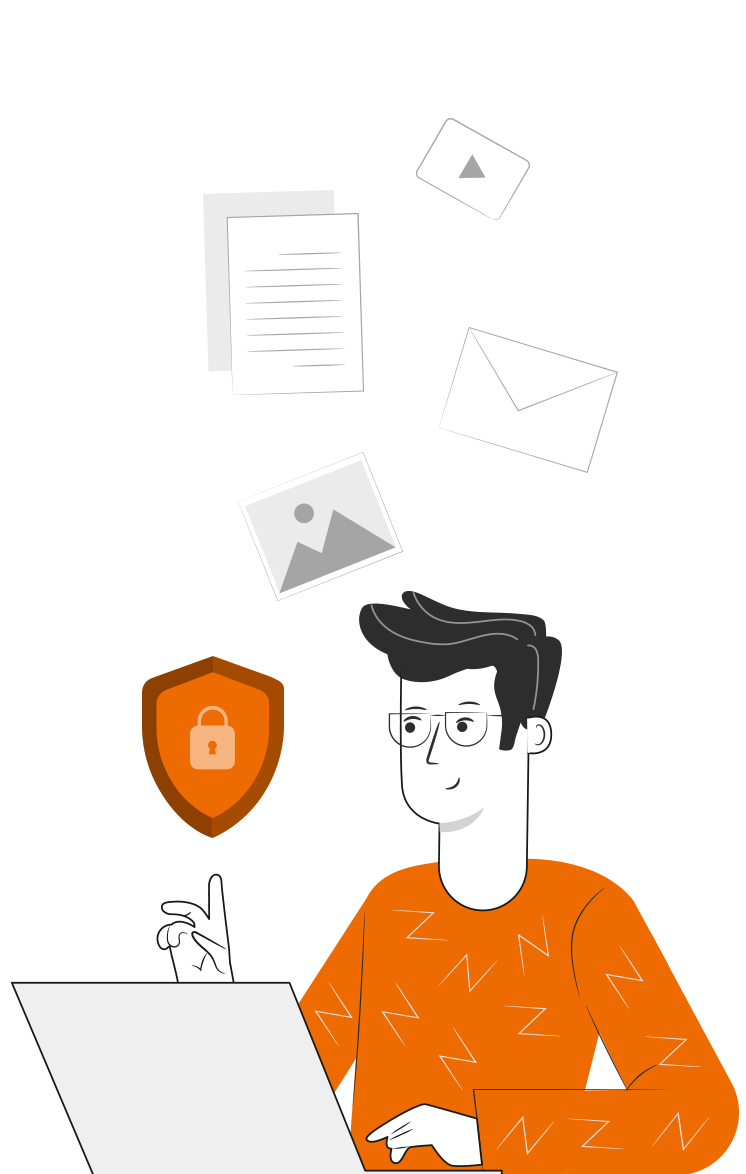 10
‹#›
7
¡PRACTIQUEMOS!
ACTIVIDAD PRÁCTICA
INFORMES EN WORD

Para realizar la siguiente actividad, descarga el archivo Actividad Práctica y sigue las instrucciones señaladas.

¡Éxito!
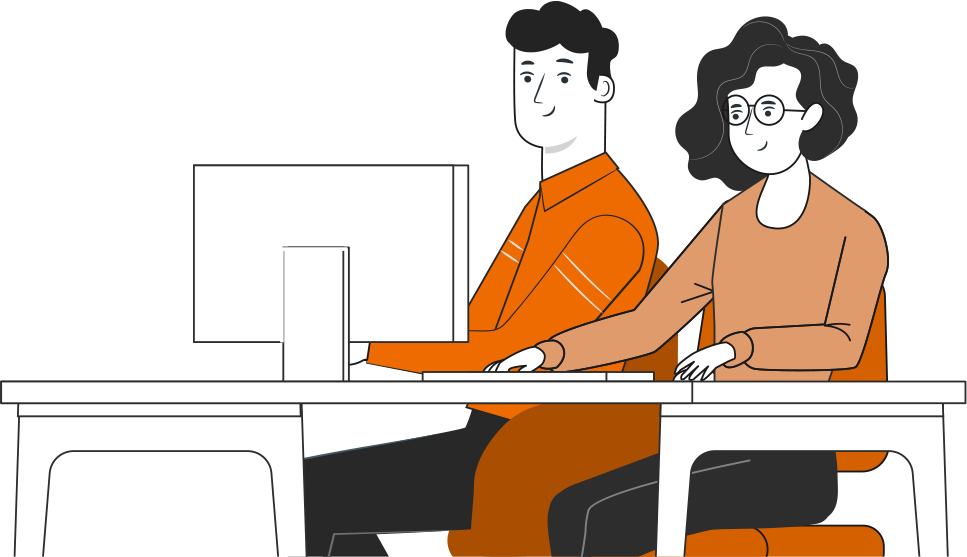 11
‹#›
ación
ANTES DE TERMINAR:
TICKET DE SALIDA
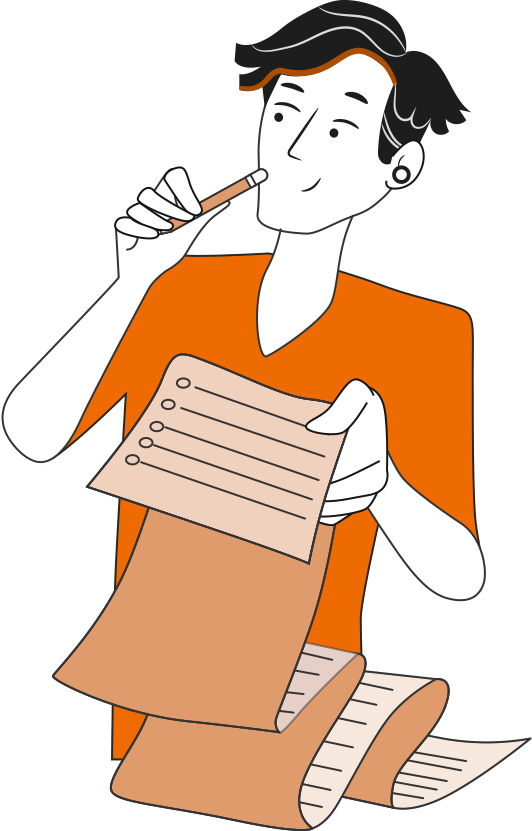 INFORMES EN WORD

¡No olvides contestar la Autoevaluación y entregar el 
Ticket de Salida!

¡Hasta la próxima!
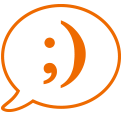 12
‹#›